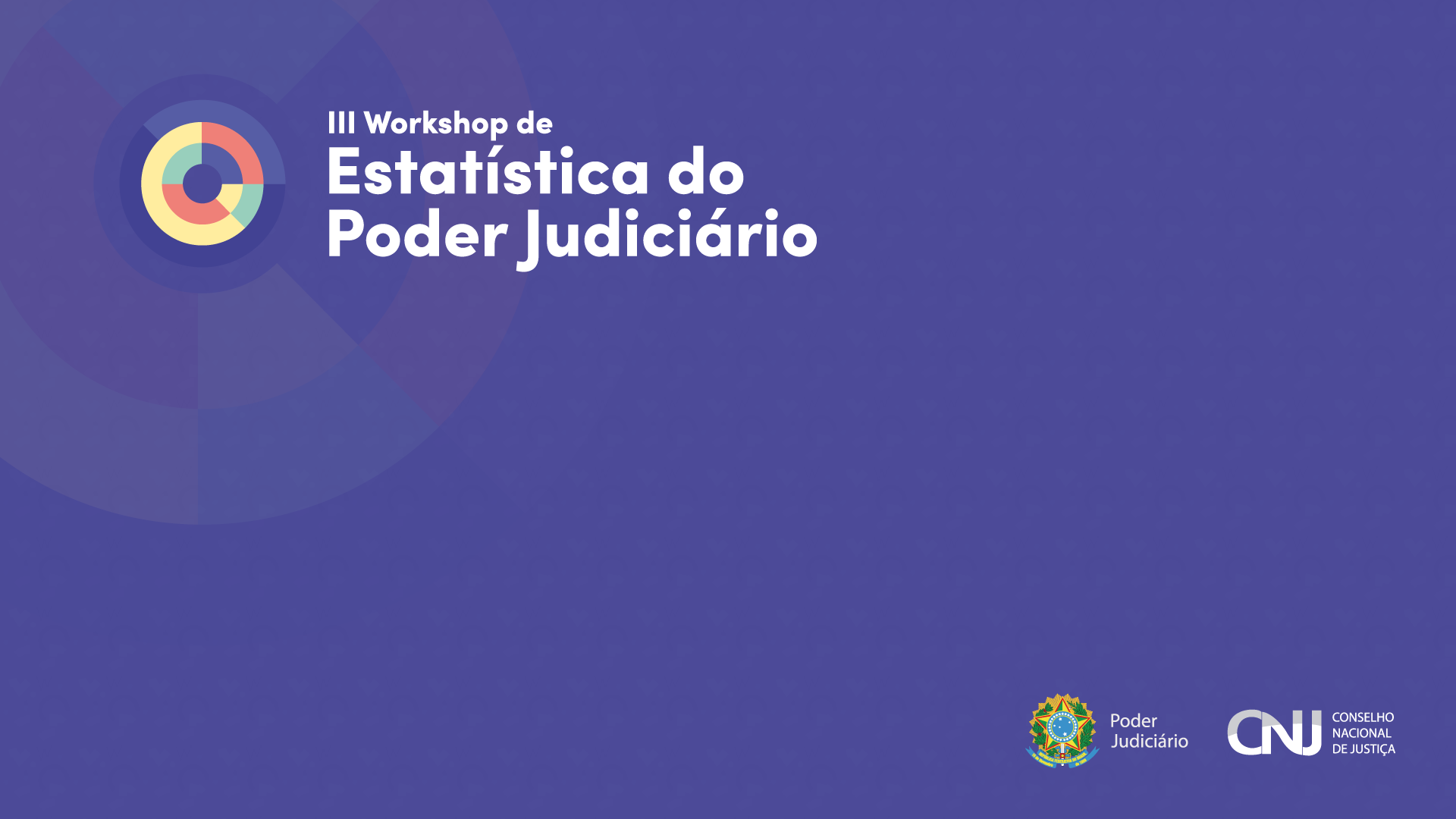 Replicação Nacional
Grupo de discussão
Replicação Nacional – Grupo de Trabalho
Requisitos para participação do Grupo será conhecer:
As normas de encaminhamento dos arquivos XML disponíveis em http://www.cnj.jus.br/pesquisas-judiciarias/premio-cnj-de-qualidade/orientacoes-gerais.
A estrutura e conteúdo dos arquivos baseados no modelo MNI;
As ações tomadas pelos tribunais para regularização das inconsistências;
Estudos elaborados utilizando as informações do próprio tribunal no MNI.
Replicação Nacional – Grupo de Trabalho
Objetivos
Compartilhar as experiências dos tribunais na validação, correção dos dados e uso da base da Replicação Nacional na elaboração de pesquisas e estudos no âmbito dos próprios tribunais;
Captar sugestões quanto as possíveis variáveis a serem incorporadas ao modelo;
Elaborar propostas de soluções para aprimoramento da Solução da Replicação Nacional.
Replicação Nacional – Grupo de Trabalho - Tópicos
Novo modelo de dados
Chave Única Processual (siglaTribunal, classeProcessual, grau, orgaoJulgador e numero do processo)
Baseado no modelo MNI 2.2.2;
Inclusão de novos campos.
Novo fluxo de envio de dados
Nova forma de envio / validação;
Geração de protocolos de acompanhamento.
Validação e avaliação dos Dados Processuais
Pontuação do Prêmio de Qualidade dos Dados Judiciais;
Painel da qualificação de dados;
Análise dos dados processuais enviados ao CNJ.
Ações para garantir a melhoria na qualidade de dados.